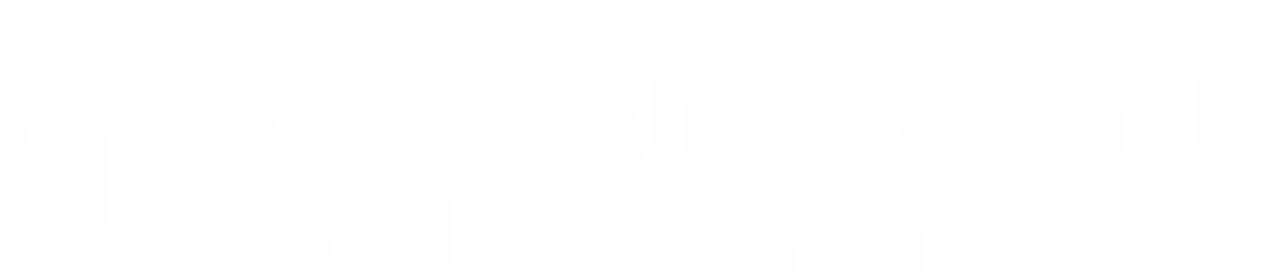 Area della Ricerca del CNR
Bologna, 3 aprile 2025
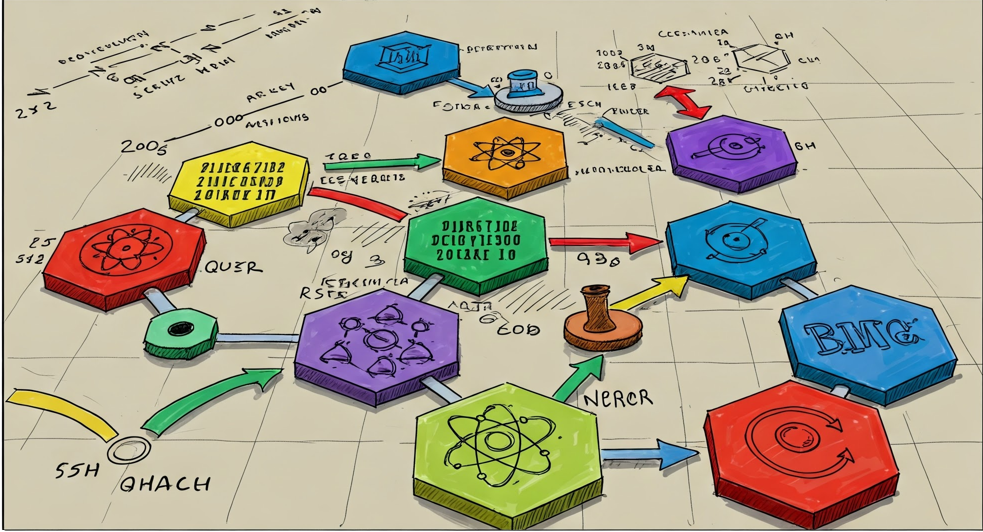 Proposta di aggregazione post PNRR

CNR Research Infrastructures One Stop Shop
CRIOSS
Progettualità coinvolte
CRIOSSArea della Ricerca del CNR
Bologna, 3 aprile 2025
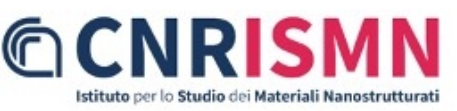 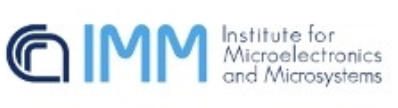 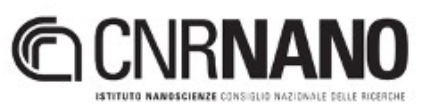 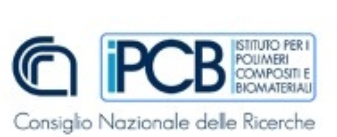 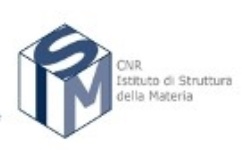 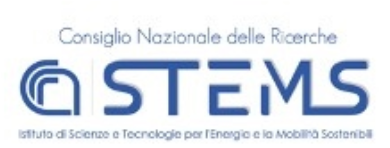 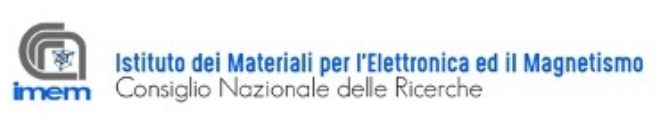 Progettualità coinvolte
CRIOSSArea della Ricerca del CNR
Bologna, 3 aprile 2025
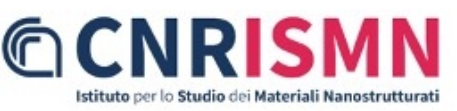 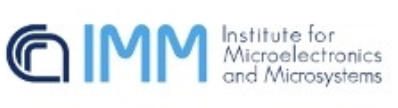 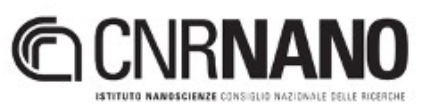 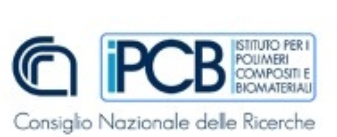 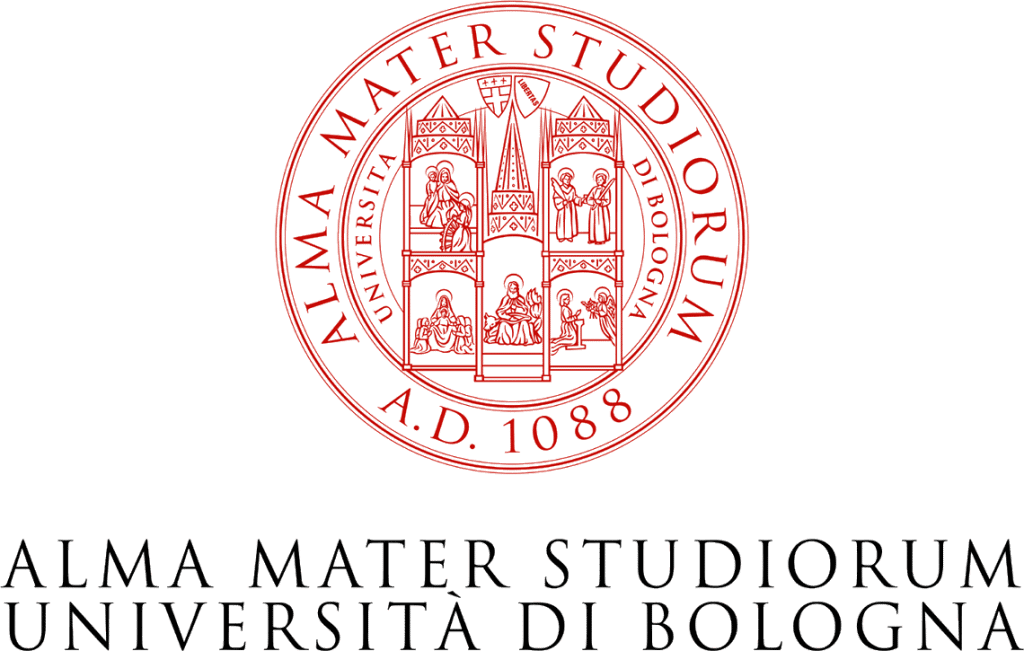 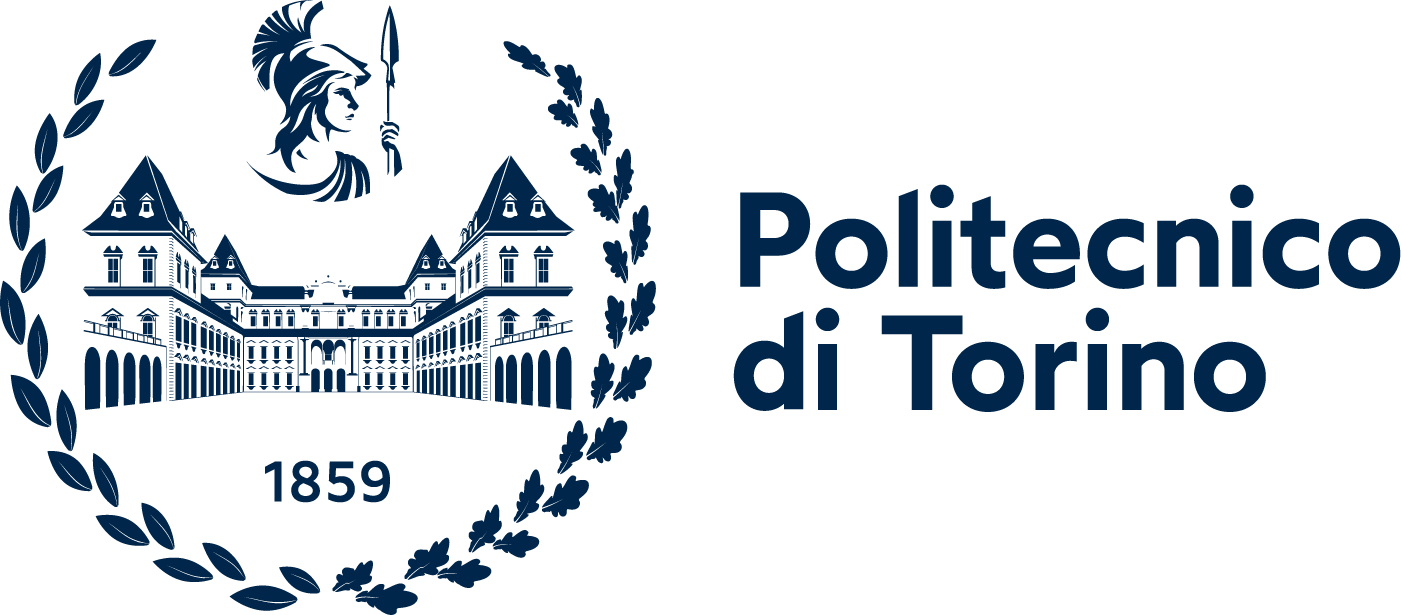 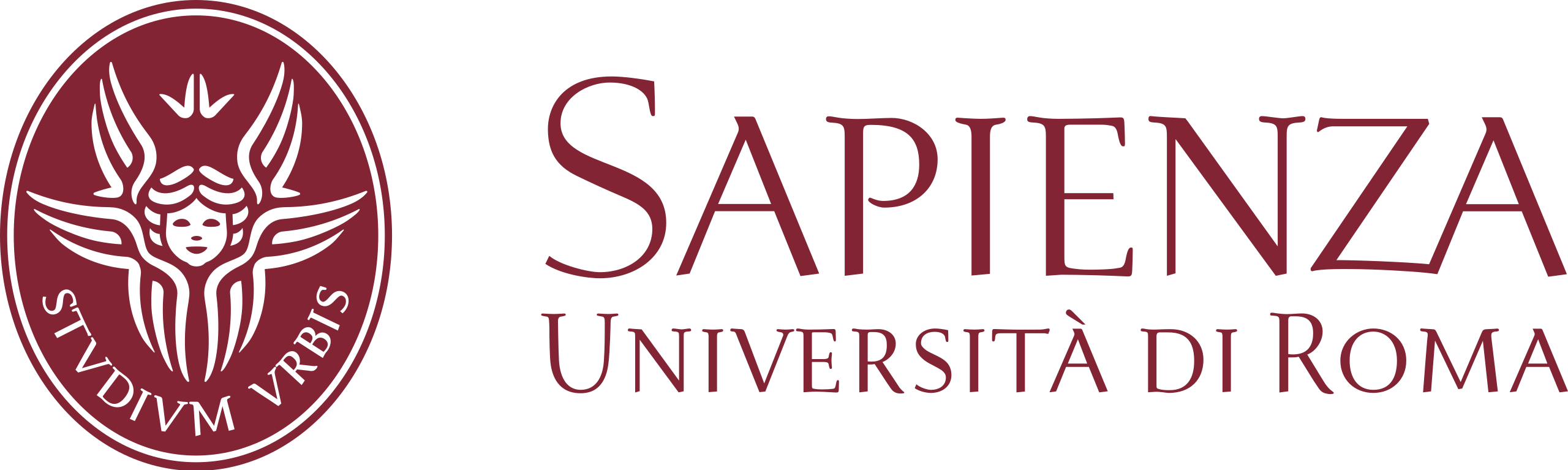 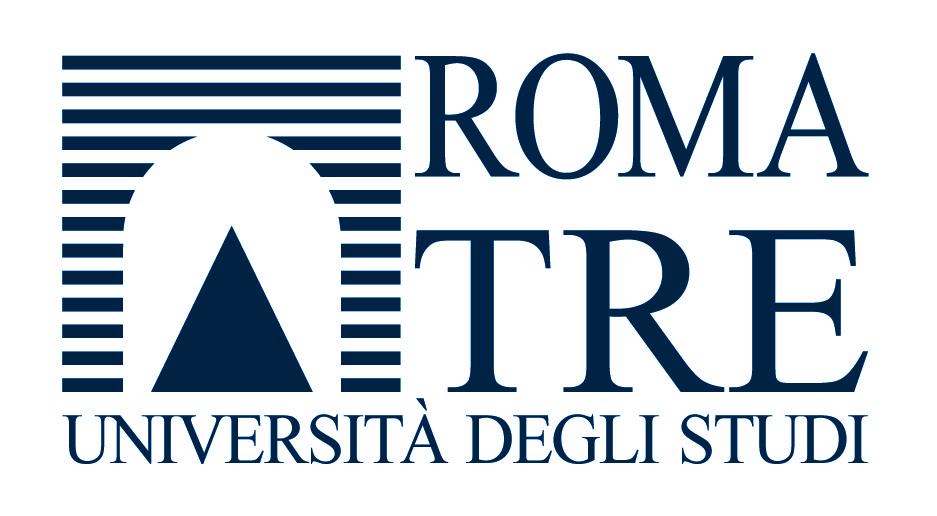 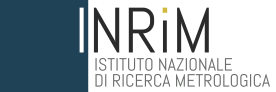 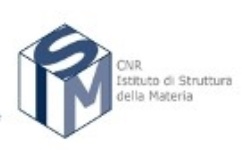 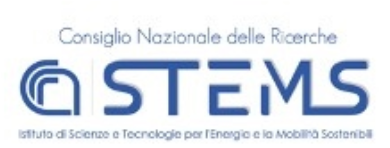 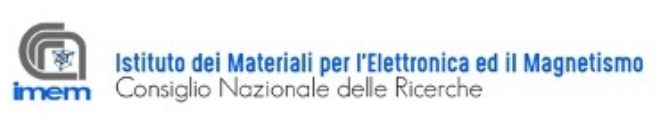 Missione
CRIOSSArea della Ricerca del CNR
Bologna, 3 aprile 2025
Opportunità storica PNRR 
IR chiamate a sostenibilità di lungo termine
Superamento della frammentazione, scarsa consapevolezza, difficoltà di trasferimento tecnologico
Saturazione dei mercati legati a modelli convenzionali
Disruption nella generazione e gestione della conoscenza, spinta dalla AI (opportunità e minaccia)
Gestione avanzata della conoscenza aggregatore de facto
Indispensabile sinergia, coordinamento, integrazione ed evoluzione delle IR
Sistema efficiente, resiliente e attrattivo 
Ampliare il bacino di utenti (accademia, industria, PMI)
Sistema aggregato con AI per ottimizzare risorse e creare collaborazioni
Sviluppare Ecosistemi della Conoscenza
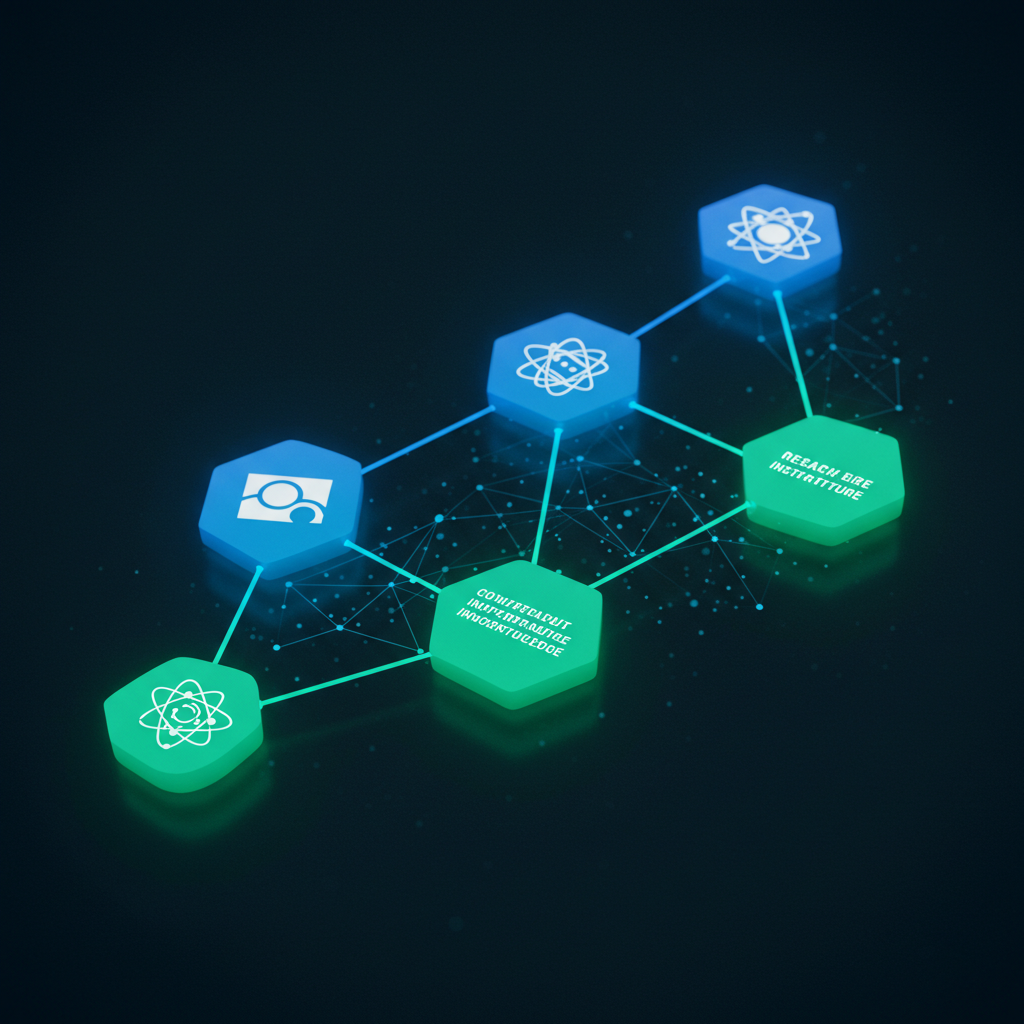 Vision
CRIOSSArea della Ricerca del CNR
Bologna, 3 aprile 2025
SWOT analysis
CRIOSSArea della Ricerca del CNR
Bologna, 3 aprile 2025
CRIOSSArea della Ricerca del CNR
Bologna, 3 aprile 2025
Market overview
CRIOSSArea della Ricerca del CNR
Bologna, 3 aprile 2025
Stakeholders
CRIOSSArea della Ricerca del CNR
Bologna, 3 aprile 2025
Costs & Revenues
Analisi preliminare di impatto su una struttura tipo di costi e ricavi per una IR
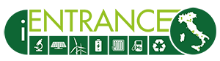 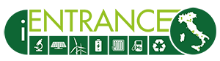 CRIOSSArea della Ricerca del CNR
Bologna, 3 aprile 2025
Costs & Revenues
Analisi preliminare di impatto su una struttura tipo di costi e ricavi per una IR
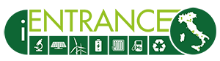 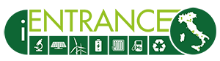 CRIOSSArea della Ricerca del CNR
Bologna, 3 aprile 2025
Costs & Revenues
Analisi preliminare di impatto su una struttura tipo di costi e ricavi per una IR
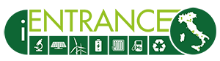 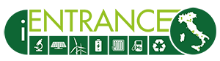 CRIOSSArea della Ricerca del CNR
Bologna, 3 aprile 2025
CRIOSS intende essere un framework flessibile
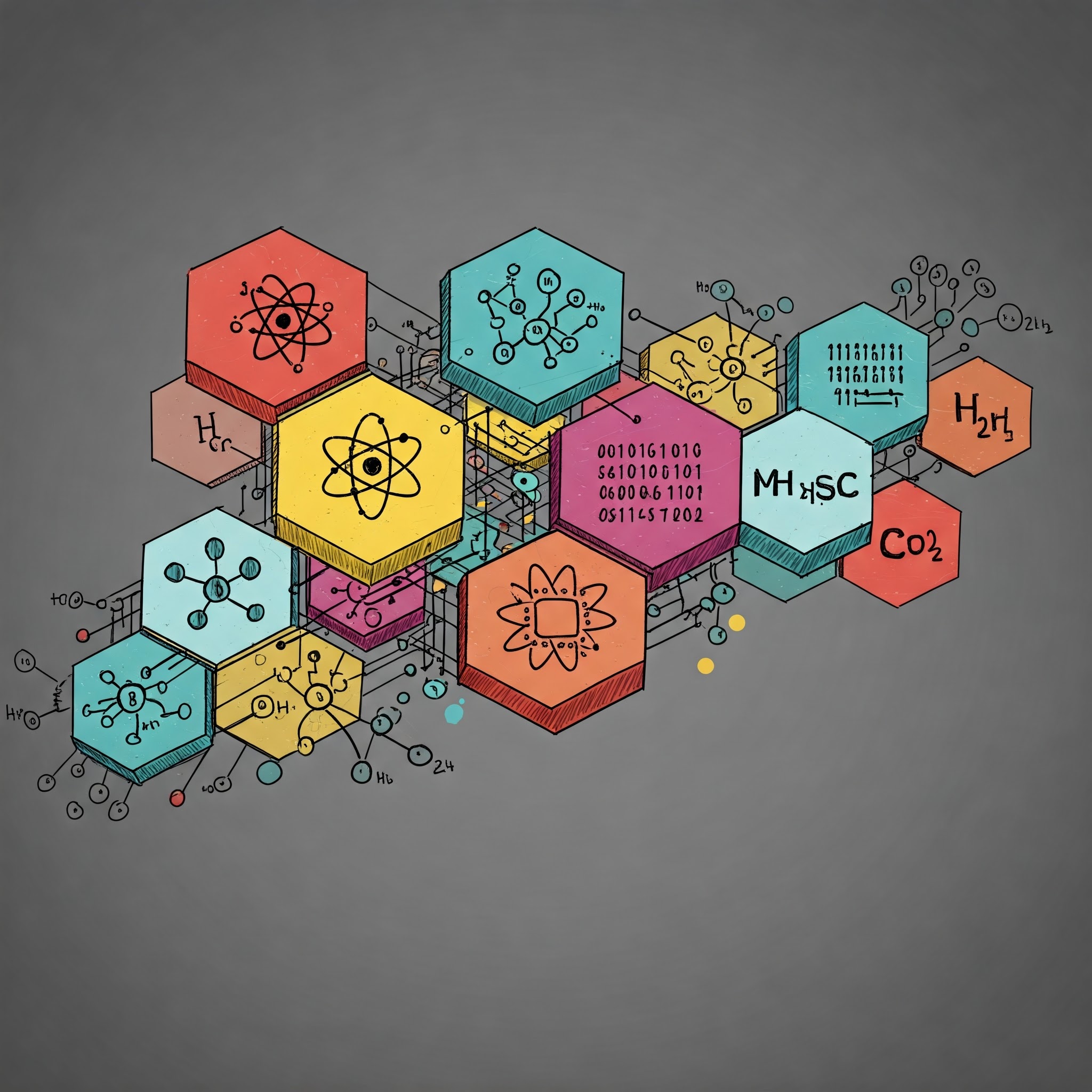 AI Artificiale Intelligence
ML Machine Learning
NLP Natural Language Processing
KM Knowledge Management
AI empowered Research Infrastructures:
Enabling Advanced Knowledge Ecosystems
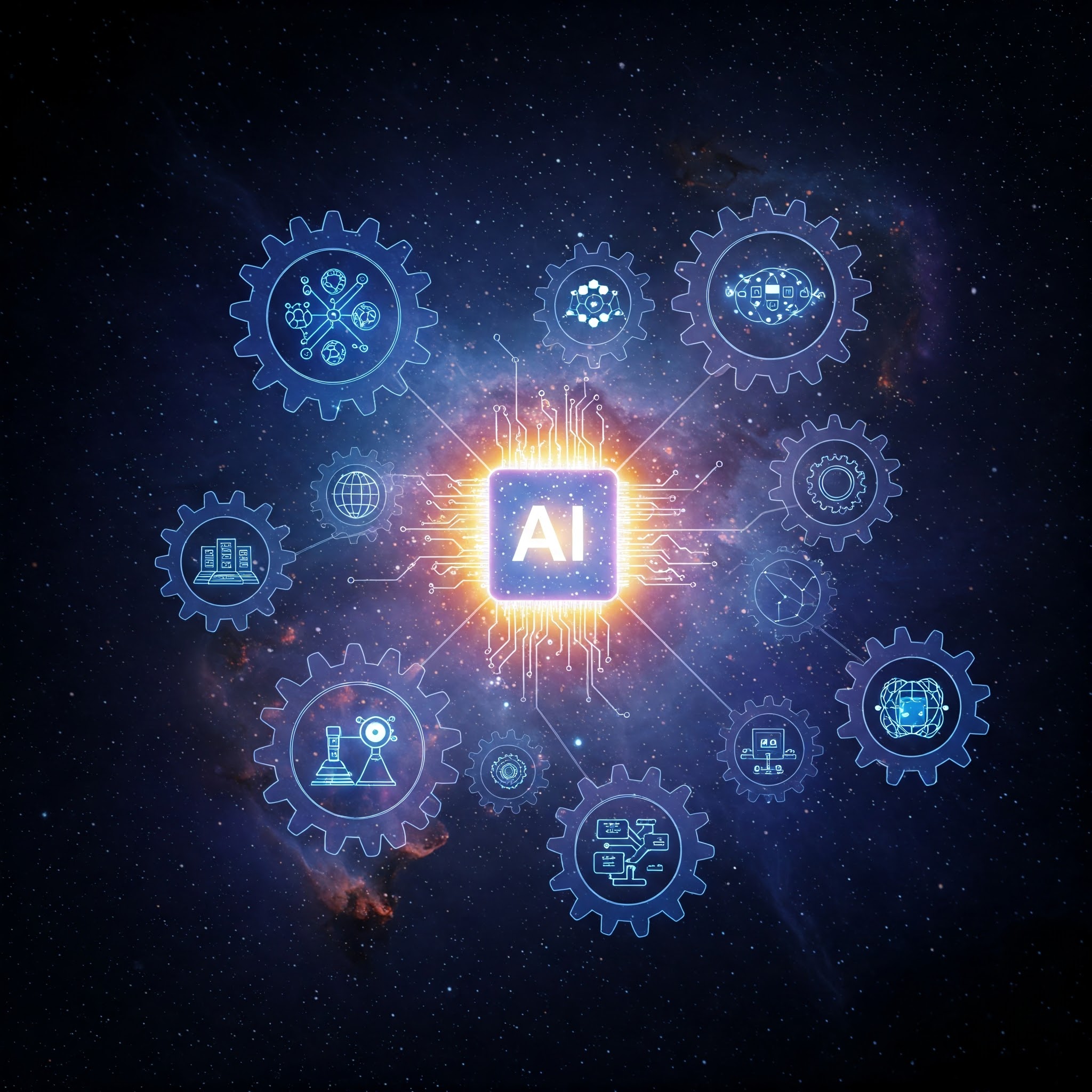 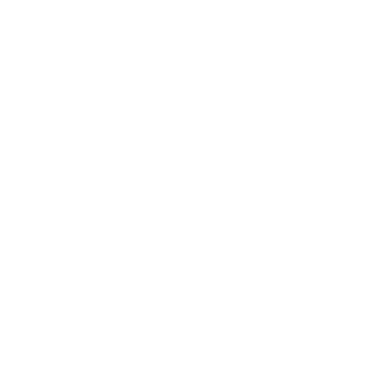 CRIOSS
CNR Research Infrastructures One Stop Shop
Grazie per l’attenzione